Intern & Earn:Opportunities for Youth to Gain Work Experience, Inform Program Planning, and Support Program Planning
Santa Clara County | Social Services Agency
October 12, 2023
Liza Girón-Espinoza

Program Manager, 
CalWORKs Employment Services (CWES)
Meet Your Presenters
Dr. Sofía Gómez

Senior Research and Evaluation Specialist, 
Office of Research and Evaluation (ORE)
2
1
Creating and administering a paid                            internship program for youth
Presentation Highlights
2
Collaboration between Operations and the                                       Office of Research and Evaluation—including yPAR
3
Impact of research, evaluation,                                  and program partnerships
3
A Little Bit About Santa Clara CountyThe Home of Silicon Valley
Population 2 million people 
Median Household Income: $140,258
Education: 54% have a 4-year degree or higher
Unemployment Rate: 3.6%
Poverty Rate: 6.9%
Receiving Public Assistance: 483,900 

U.S. Census Bureau (2022). Quick Facts: Santa Clara County, California. 
https://www.census.gov/quickfacts/fact/table/santaclaracountycalifornia/PST045219#
4
Social Services Agency
23-24 FY Annual Budget◦ County: approximately $11.3 billion ◦ SSA: approximately $723.5 million                                            

Departments                                                                ◦ Department of Adult and Aging Services (DAAS) ◦ Department of Employment and Benefits Services (DEBS)                                                                                      ◦ Department of Family and Children’s Services (DFCS) ◦ Veterans’ Services Office (VSO)  ◦ Agency Office (AO)
5
“Insert Intern Quote.”
Intern
6
Office of Research and Evaluation (ORE)
Research, evaluation, and technical assistance 
Strengthen informed decision making and services
Generate, share, and use knowledge for public good
7
ORE: What We Do
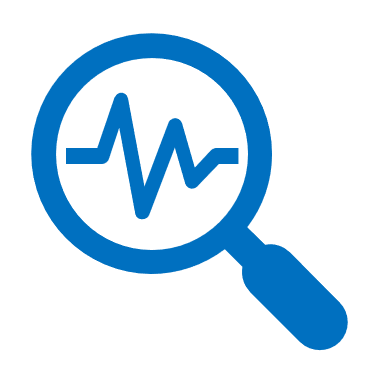 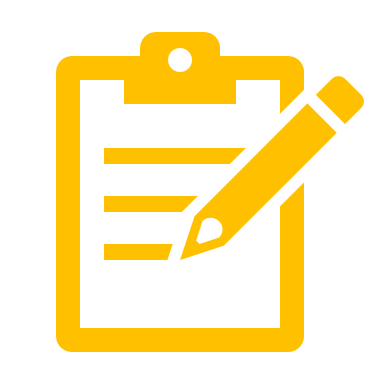 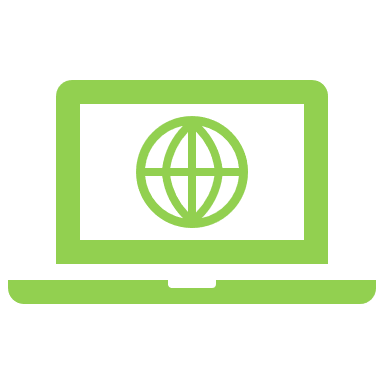 Research
A systematic inquiry or examination designed to contribute to generalizable knowledge and inform policies, programs, and/or practices
Evaluation
A systematic inquiry or examination designed to contribute to generalizable knowledge and inform policies, programs, and/or practices
Technical Assistance 
Building staff capacity                         to support research                        and evaluation work
8
ORE: Creation and Evolution
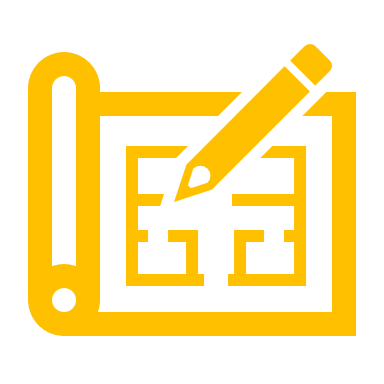 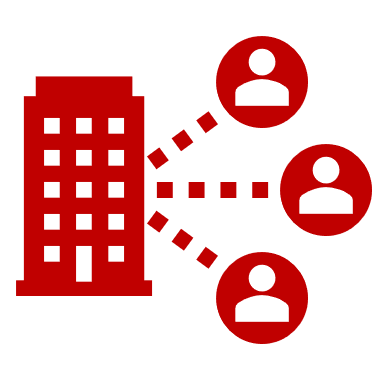 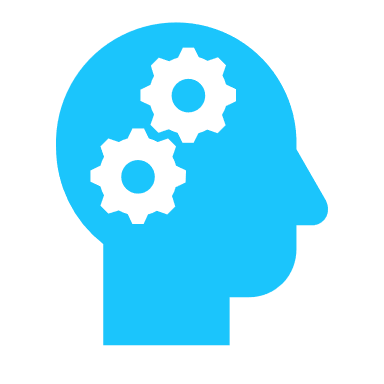 Generating, using, and sharing knowledge
Building infrastructure
Laying the foundation
9
“Another Intern Quote.”
Intern
10
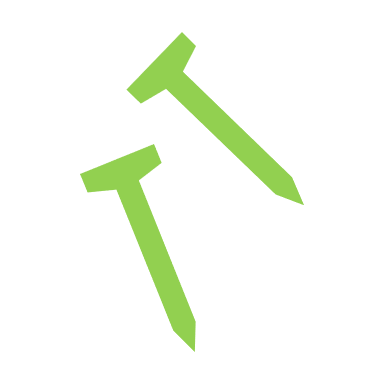 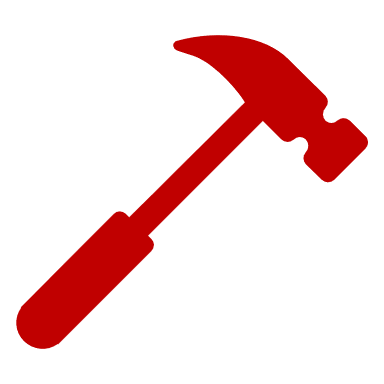 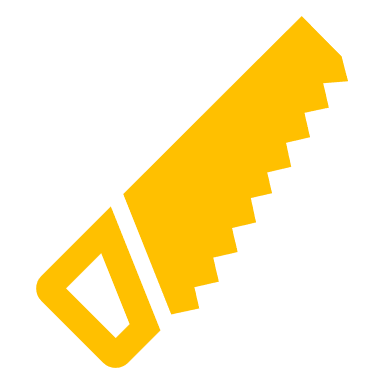 Paid internship for eligible youth: CalWORKs, CalFresh, and Foster Youth
County is employer of record, ADP is payment mechanism
Placement with County, CBO/non-profit, or private organization
8 weeks, up to 30 hours per week, $18.50 per hour
Employment Counselors provide support to youth and worksite
Dedicated Employer Relations Unit (Workforce Development)
Intern & Earn Structure
11
Develop “real world” workexpereince
Program Goals
Motivation for                    continued education
Youth earn their                     own money
12
How Did We Do It?
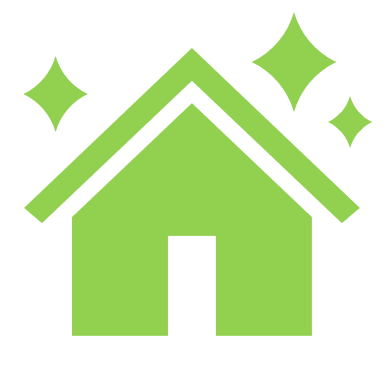 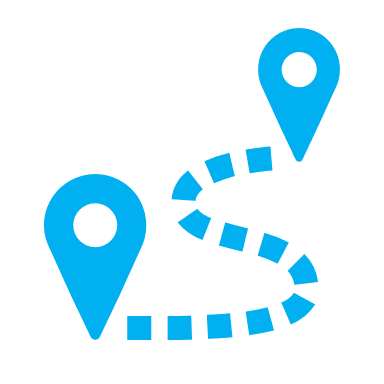 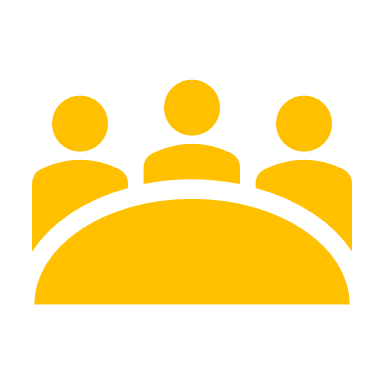 Mirrored                      Existing Program
Expanded Subsidized Employment 
Paid Work Experience (PWEX) 
Braided funding
High-Level         Support 
County Executives’ Office 
Board of Supervisors 
Human Resources
Labor Unions
Kept It                              In-House 
Employer of record
Intern onboarding 
Dedicated unit 
Worksite development
Payroll functions
13
Evolution of Intern & Earn
2018
2019
2020
2023
2016
2022
2021
2017
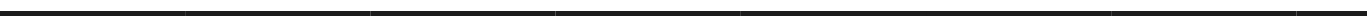 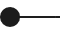 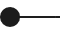 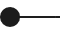 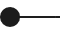 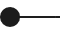 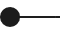 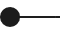 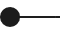 Pilot program  CalWORKs and Foster Youth
Cohorts, return to onsite placements, remote options
Creation of intern-led “HelpDesk” 
to support payroll unit
Addition of  CalFresh youth and private worksites
Peer-to-peer recruitment and outreach
Established program (no longer a pilot) with adding more slots and support services
Enhanced program with   longer placements                    and more hours
Pandemic Response  cohorts and virtual participation option
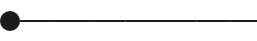 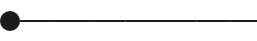 Addition of peer/youth Community Workers
NEW Foster Youth Internship Program 2.0 Implementation
14
“Another Intern Quote.”
Intern
15
Program Evaluation Beginnings
Pre & Post Survey 
via Survey Monkey;
Satisfaction Measures; Logic Model
Satisfaction Paper & Pencil Surveys
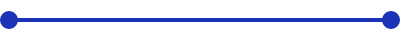 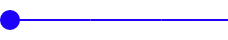 2019—present
2018
2016
2017
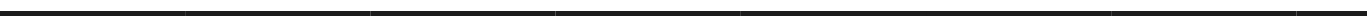 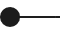 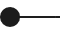 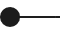 Addition of  CalFresh youth and private worksites
Pilot program  CalWORKs and Foster Youth
Partnership with Office of Research and Evaluation (ORE) for evaluation
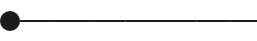 Partnership with ORE
Addition of peer/youth Community Workers
16
Program Evaluation Growth
yPAR:   Peer Evaluator Project
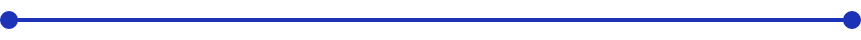 2019
2022—present
2021
2020
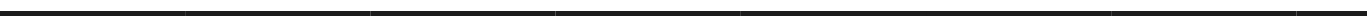 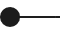 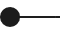 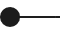 Pandemic Response  Telephone interviews and virtual digital storytelling
yPAR (Youth Participatory Action Research)  begins with peer-led focus group and digital story telling
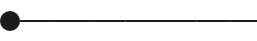 NEW  Foster Youth Internship Program 2.0 Planning
17
“Another Intern Quote.”
Intern
18
Direct Impacts of Program Evaluation
Increased, meaningful youth voice informing program decisions
Enhanced internship benefits for participants
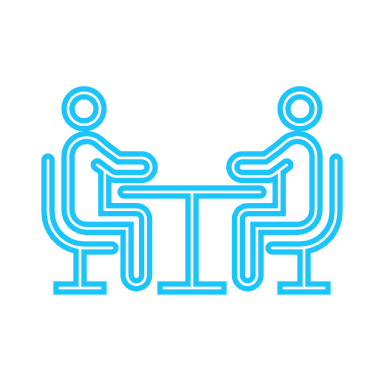 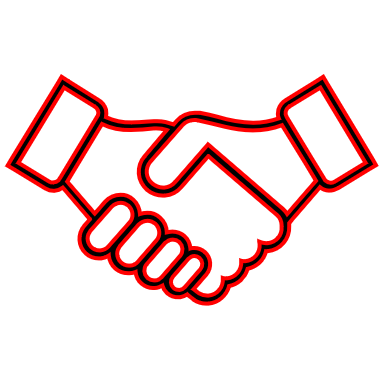 Expanded worksite opportunities
Youth and young adult involvement in program and evaluation operations
19
Lessons Learned
Building Internal Capacity for Research & Evaluation (R&E)

Understand the current context and needs
Build organizational readiness
Strategically hire staff and obtain resources/tools
Collaborating                                     Together

R&E should start where the program is, and                         adapt as program changes
Enter the partnership as equals: Acknowledge                    and use each partner's strengths and expertise
Be open to learning and implementing new things
Moving Towards                                       Positive Outcomes

Involve/include R&E as early as possible 
Seek input from clients to go beyond satisfaction                   to understand their experiences
Use findings to inform, improve, and expand                program and resources
20
“Another Intern Quote.”
Intern
21
Final Thoughts
Wrap Up
22
Questions?
23